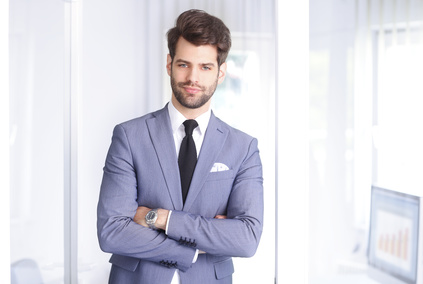 Alexandre DUMONT
Berufsbezeichnung
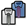 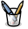 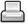